Lecture 04Floating Point
CS213 – Intro to Computer Systems
Branden Ghena – Winter 2023
Slides adapted from:St-Amour, Hardavellas, Bustamente (Northwestern), Bryant, O’Hallaron (CMU), Garcia, Weaver (UC Berkeley)
Administrivia
Homework 1 due today! (11:59 pm Central)
Submit on Gradescope
About 2/3s of the class has submitted so far 🧡

Pack Lab is released
Partnerships have been formed from survey too
You can still fill it out until end-of-day tomorrow, but no promises

Monday: MLK Day – No lecture
2
Today’s Goals
Explore representing real (decimal) numbers with binary

Understand IEEE754 encoding

Discuss encoding impacts on floating-point arithmetic
3
What is hard about floating point?
LOTS OF RULES
No, more than that


Homework 2 will give you a chance to practice

Plus on exams you’ll have a notes sheet to write down rules on
4
Outline
Fractional Binary Numbers

Representing Floating Point

Smaller Floating Point

Floating Point Arithmetic
5
Floating point numbers
6
.
bi
bi–1
• • •
b2
b1
b0
b–1
b–2
b–3
• • •
b–j
Fractional Binary Numbers
Representation
Bits to right of “binary point” represent fractional powers of 2
Represents rational number:
2i
2i–1
22 = 4
• • •
21 = 2
20 = 1
1/2 = 2-1
• • •
1/4 = 2-2
1/8 = 2-3
2–j
7
[Speaker Notes: First step is to understand how fractional numbers are represented in binary
As with decimal representation, the weighting of the digits is defined relative to the decimal point symbol; 
For binary, the weighting of the binary digit is defined relative to the binary point symbol]
Example binary conversion
1010.110
Before the binary point:
1*23 + 0*22 + 1*21 +0*20
= 1*23 + 1*21 = 8+2 = 10
After the binary point:
1*2-1 + 1*2-2 + 0*2-3
= 1*2-1 + 1*2-2 = ½ + ¼ = ¾ = 0.75
8
Fractional Binary Number Examples
101.
Note:

This the number 3!

This is the number 7!

This is the number 63!
11
5+3/4		= 0b


2+7/8		= 0b


63/64		= 0b
10.111
0.111111
9
[Speaker Notes: Shifting the binary point right, multiplies by 2, shifting left divides by 2]
Binary point is part of the solution, but not an entire encoding
Some problems remain:

Computers are finite, but real numbers are not
Need to choose how many bits to use
Many decimal numbers would take infinite binary bits to represent perfectly
3.1410 = 11.00100011110101112 (we could keep going)

We also need to represent where the “binary point” is located
We’ll use some of our bits to do so

Should do signed numbers while we’re at it
10
Outline
Fractional Binary Numbers

Representing Floating Point

Smaller Floating Point

Floating Point Arithmetic
11
Floating Point Standard – IEEE754
Floating point representations
Encodes rational numbers of the form V = m × 2e
Base 2 scientific notation!

IEEE Standard 754 (IEEE floating point)
Established in 1985 as uniform standard for floating point arithmetic
Before that, many idiosyncratic formats
Headed by William Kahan, CS prof. at UC Berkeley (later won Turing Award)
Supported by all major CPUs

Driven by numerical concerns and numerical analysts
Nice standards for rounding, overflow, underflow
Had to be implementable in fast hardware as well and support many languages
12
Floating Point Representation
Exponent
Sign bit
Significand (Mantissa)
13
[Speaker Notes: Instead, we would like to represent numbers like x * 2^y by using x and y]
Floating Point Encoding
Exponent
Sign bit
Significand (Mantissa)
s
exp
frac
14
[Speaker Notes: Instead, we would like to represent numbers like x * 2^y by using x and y]
s
s
exp
exp
frac
frac
Floating Point Precision
Sizes
Single precision: k = 8 exp bits, n= 23 frac bits (32b total). float in C





Double precision: k = 11 exp bits, n = 52 frac bits (64b total). double in C
31
30
23
22
52
51
63
31
62
32
0
0
frac
15
[Speaker Notes: Extended precision, btw is what the Intel processors will use when operating on numbers loaded on the floating point registers (and converted back and forth as you move in and out of memory)
The 1 wasted bit is there for backwards compatibility to 8087/80287 which were generating “unnormal” FP numbers and explicitly encoded the integer part for faster computation.]
s
s
s
s
≠ 0 && not all 1s
00000000
11111111
11111111
frac
frac
00000000000000000000000
≠0
Categories for Encoded Values
Value encoded – three cases, depending on value of exp
Normalized, the most common



Denormalized (very small values)



Special values – infinity and NaN
Infinity
NaN
16
[Speaker Notes: Neither all zeroes nor all ones -> normalized, the most common case
All zero for denormalized, to represent zero and very small numbers close to it; 
# So what’s the representation of 0 in FP? How many zeros are there?]
s
s
s
s
≠ 0 && not all 1s
00000000
11111111
11111111
frac
frac
00000000000000000000000
≠0
Categories for Encoded Values
Value encoded – three cases, depending on value of exp
Normalized, the most common



Denormalized



Special values – infinity and NaN
Infinity
NaN
17
[Speaker Notes: Neither all zeroes nor all ones -> normalized, the most common case
All zero for denormalized, to represent zero and very small numbers close to it; 
# So what’s the representation of 0 in FP? How many zeros are there?]
Normalized, Signifcand
Condition: not a special exponent (all zeros or ones)
 
Significand coded with implied leading 1
 M  =  1.xxx…x2 (1+f where f = 0.xxx2)
 xxx…x: bits of frac

Idea: every normalized number is 1.xxxx
So we’re not going to include the leading 1 in the frac
We’ll just know it’s there when we convert to decimal
Saves one extra bit in the encoding!
s
exp
frac
18
[Speaker Notes: Exponent field is represented as a signed integer in biased form – E  = Exp – bias
The bias for 32b single precision yields exponents ranging from -126 to +127
The implied leading 1 is just a trick to get an additional bit of pecision]
Normalized, Exponent
Condition: not a special exponent (all zeros or ones)
 
Exponent coded as biased value
 E  =  Exp – Bias
Exp : unsigned value denoted by exp
Bias : Bias value = 2k-1 - 1, k is number of exponent bits
Single precision (8-bit exp): 127 (Exp: 1…254, E: -126…127)
Double precision (11-bit exp): 1023 (Exp: 1…2046, E: -1022…1023)

Exponent really just pushes the binary point around
1.11 * 2^2 = 11.1 * 2^1 = 111.0 * 2^0 = 111
111 * 2^-2 = 11.1 * 2^-1 = 1.11 * 2^0 = 1.11
s
exp
frac
19
[Speaker Notes: Exponent field is represented as a signed integer in biased form – E  = Exp – bias
The bias for 32b single precision yields exponents ranging from -126 to +127
The implied leading 1 is just a trick to get an additional bit of pecision]
Decoding example for normalized floating point (32-bit)
s
exp
frac
= 18
20
Normalized Encoding Example
Value
float F = 15213.0; // single precision: 8 exp bits, 23 frac bits
1521310  = 111011011011012   = 1.11011011011012 × 213
Significand
M = 1.11011011011012
frac = 11011011011010000000000	pad with 0s on the right. (example: 1.5 = 1.500)
Exponent
E	 = 13
Bias = 127
exp = E + Bias = 140 =100011002
More examples and practice in the 
bonus slides after the end
Floating Point Representation:
Hex:  	  4    6    6    D    B    4    0    0    Binary:  	0100 0110 0110 1101 1011 0100 0000 0000
exp:  	 100 0110 0
frac:  	           110 1101 1011 0100 0000 0000
21
Normalized Numbers: Why These Choices?
Significand coded with implied leading 1
Any non-zero integer will start with a 1 bit somewhere
Leading 1 carries no information, so don’t need to store it!
Can express mantissas between:
1.0 when frac is all 0s
2.0 (nearly) when frac is all 1s
Want smaller? Use a smaller exponent!

Exponent coded as biased value
E  =  Exp – Bias
Alternative to using two’s complement to represent signed integers
Reasons are a bit tricky
Floating point binary values increase in the same order as unsigned = share comparisons!
Bias provides a more useful range (when considering denormalized)
22
Question + Break
0x3F800000 = 0b00111111100000000000000000000000
Group bits s: 0  exp: 01111111  frac: 00000000000000000000000
exp is not 0…0 or 1…1 => not a special case

M =
E = exp – bias = 
bias = 2k-1 -1, k=8 -> 27-1 = 127
s
exp
frac
23
Question + Break
1.00000000000000000000000 = 1.0
127 – 127 = 0
s
exp
frac
24
s
exp
frac
Live Practice – pick a hex number
0xXXXX0000 =
31
30
23
22
0
25
s
s
s
s
≠ 0 && not all 1s
00000000
11111111
11111111
frac
frac
00000000000000000000000
≠0
Categories for Encoded Values
Value encoded – three cases, depending on value of exp
Normalized, the most common



Denormalized



Special values – infinity and NaN
Infinity
NaN
26
[Speaker Notes: Neither all zeroes nor all ones -> normalized, the most common case
All zero for denormalized, to represent zero and very small numbers close to it; 
# So what’s the representation of 0 in FP? How many zeros are there?]
Normalized floating point leaves a gap around zero
Gap is the size of 1.0000 * 2Min Exponent (due to leading 1 bit)
And how do we encode “zero” anyways?




Solution: fill in numbers between 0 and 1 * 2Min Exponent
Using same spacing as the previous range, in the form 0.XXXXX
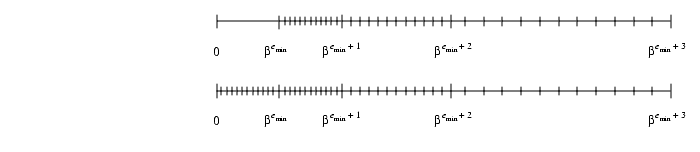 0
2-126
2-125
Spacing:
2-124
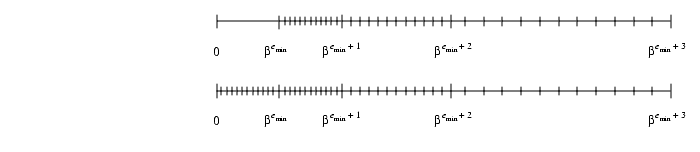 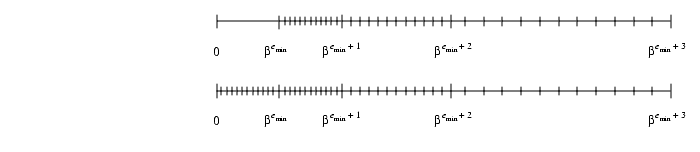 0
2-125
2-126
Spacing:
2-126
2-124
27
Denormalized Values
Purpose: gracefully represent numbers approaching ±0
Condition:  exp = 000…02
 
Value
Exponent value E = 1 - Bias 
Note: not simply E =  0 - Bias as it would be if we followed the previous rules
This means we’re re-using the spacing from smallest normalized numbers
Significand value M =  0.xxx…x2 (0.frac)
xxx…x: bits of frac. Leading 0 instead of leading 1
 
Cases
exp = 000…0, frac = 000…0 => Represents value 0
Note that we have distinct values +0 and –0
exp = 000…0, frac  000…0 => Numbers very close to 0.0
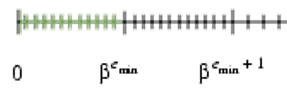 28
s
s
s
s
≠ 0 && not all 1s
00000000
11111111
11111111
frac
frac
00000000000000000000000
≠0
Categories for Encoded Values
Value encoded – three cases, depending on value of exp
Normalized, the most common



Denormalized



Special values – infinity and NaN
Infinity
NaN
29
[Speaker Notes: Neither all zeroes nor all ones -> normalized, the most common case
All zero for denormalized, to represent zero and very small numbers close to it; 
# So what’s the representation of 0 in FP? How many zeros are there?]
Special Values
30
Floating Point in C
C guarantees two levels
float	single precision
double	double precision
Conversions
int → float
maybe rounded
less bits for actual value (32 → 23)
int or float → double
exact value preserved
double has greater range and higher precision (52 bits for frac)
double → float
may overflow, underflow (too small to represent), or be rounded (IEEE 754)
C99 standard says undefined if value out of range
double or float → int
rounded toward zero (-1.999 → -1)
C99 standard says undefined if value out of range
31
[Speaker Notes: “inexact” exception may also be raised for significant loss of precision, but that appears to be implementation-dependent]
Break + Summary of FP Real Number Encodings
-∞
+∞
-Normalized
+Denorm
+Normalized
-Denorm
NaN
NaN
0
+0
32
[Speaker Notes: The set of values that can be represented
 - The two infinites are at the extremes
 - the denormalized numbers are clustered around zero
 - the representable numbers are not uniformly distributed (denser nearer the origin)]
Outline
Fractional Binary Numbers

Representing Floating Point

Smaller Floating Point

Floating Point Arithmetic
33
Floating point examples
We’ll often do floating point in custom bit widths
Rather than 32-bit (float) or 64-bit (double)

Reasons
64 is just too many bits to write out and think about

Make sure you understand the concepts of floating point
Smaller versions still demonstrate concepts! (e.g., 8-bit)
34
Example: Tiny Floating Point
8-bit Floating Point Representation
Sign bit is in the most significant bit.
Next four (k) bits are exp, with a bias of 7 (2k-1-1)
Last three (n) bits are frac

Same general form as IEEE 754 format
normalized, denormalized numbers
representation of 0, NaN, infinity
Sidebar: increasingly useful for Machine Learning use!
Models often don’t need 32-bits of precision
0
7
6
3
2
s
exp
frac
35
[Speaker Notes: Consider a simple 8b FP representation (so that we can enumerate the space)]
Exponents for 8-bit tiny floats
Bias = 24-1 - 1 = 7(4-bit exp)
exp	exp	E	2E
0	0000	-6 	1/64	(denorms)
1	0001	-6	1/64
2	0010	-5	1/32
3	0011	-4	1/16
4	0100	-3	1/8
5	0101	-2	1/4
6	0110	-1	1/2
7	0111	 0	1
8	1000	+1	2
9	1001	+2	4
10	1010	+3	8
11	1011	+4	16
12	1100	+5	32
13	1101	+6	64
14	1110	+7	128
15	1111	n/a		(inf, NaN)
Denormalized E = 1 - Bias
Normalized E = exp – Bias
Special
36
Dynamic Range of 8-bit tiny float
s exp  frac	E	Value
s exp  frac	E	Value	

0 0000 000	-6	0
0 0000 001	-6	1/8*1/64(2-6)= 1/512
0 0000 010	-6	2/8*1/64 = 2/512
...
0 0000 110	-6	6/8*1/64 = 6/512


0 0001 001  	-6	9/8*1/64 = 9/512
...
0 0110 110	-1	14/8*1/2 = 14/16
0 0110 111	-1	15/8*1/2 = 15/16
0 0111 000	0	8/8*1    = 1
0 0111 001	0	9/8*1    = 9/8
0 0111 010	0	10/8*1   = 10/8
...
0 1110 110	7	14/8*128 = 224
0 1110 111	7	15/8*128 = 240
0 1111 000	n/a	inf
0 1111 001	n/a	NaN
...
0 1111 111	n/a	NaN
0 0000
111
-6
7/8*1/64 = 7/512
0 0001
000
-6
8/8*1/64 = 8/512
37
[Speaker Notes: One interesting property of this representation – if you look at the numbers as unsigned integers, they occur in ascending order as do the values they represent in floating point -> no accident, this mean you can sort them using an integer sort routine. Minor issue is with negative numbers since they have a leading one and occur in descending order – but you can handle that (check if both are zero, then check the sign bits and compare the numbers as unsigned).]
Dynamic Range of 8-bit tiny float
s exp  frac	E	Value
s exp  frac	E	Value	

0 0000 000	-6	0
0 0000 001	-6	1/8*1/64(2-6)= 1/512
0 0000 010	-6	2/8*1/64 = 2/512
...
0 0000 110	-6	6/8*1/64 = 6/512


0 0001 001  	-6	9/8*1/64 = 9/512
...
0 0110 110	-1	14/8*1/2 = 14/16
0 0110 111	-1	15/8*1/2 = 15/16
0 0111 000	0	8/8*1    = 1
0 0111 001	0	9/8*1    = 9/8
0 0111 010	0	10/8*1   = 10/8
...
0 1110 110	7	14/8*128 = 224
0 1110 111	7	15/8*128 = 240
0 1111 000	n/a	inf
0 1111 001	n/a	NaN
...
0 1111 111	n/a	NaN
0 0000
111
-6
7/8*1/64 = 7/512
0 0001
000
-6
8/8*1/64 = 8/512
38
[Speaker Notes: One interesting property of this representation – if you look at the numbers as unsigned integers, they occur in ascending order as do the values they represent in floating point -> no accident, this mean you can sort them using an integer sort routine. Minor issue is with negative numbers since they have a leading one and occur in descending order – but you can handle that (check if both are zero, then check the sign bits and compare the numbers as unsigned).]
Dynamic Range of 8-bit tiny float
Bias = 7
V=  (–1)s       × (0.frac)      × 2(1 – Bias)
Denormalizednumbers
s exp  frac	E	Value
s exp  frac	E	Value	

0 0000 000	-6	0
0 0000 001	-6	1/8*1/64(2-6)= 1/512
0 0000 010	-6	2/8*1/64 = 2/512
...
0 0000 110	-6	6/8*1/64 = 6/512


0 0001 001  	-6	9/8*1/64 = 9/512
...
0 0110 110	-1	14/8*1/2 = 14/16
0 0110 111	-1	15/8*1/2 = 15/16
0 0111 000	0	8/8*1    = 1
0 0111 001	0	9/8*1    = 9/8
0 0111 010	0	10/8*1   = 10/8
...
0 1110 110	7	14/8*128 = 224
0 1110 111	7	15/8*128 = 240
0 1111 000	n/a	inf
0 1111 001	n/a	NaN
...
0 1111 111	n/a	NaN
0 0000
111
-6
7/8*1/64 = 7/512
0 0001
000
-6
8/8*1/64 = 8/512
Normalizednumbers
V=  (–1)s       × (1.frac)      × 2(exp – Bias)
Specialvalues
39
[Speaker Notes: One interesting property of this representation – if you look at the numbers as unsigned integers, they occur in ascending order as do the values they represent in floating point -> no accident, this mean you can sort them using an integer sort routine. Minor issue is with negative numbers since they have a leading one and occur in descending order – but you can handle that (check if both are zero, then check the sign bits and compare the numbers as unsigned).]
Dynamic Range of 8-bit tiny float
Bias = 7
V=  (–1)s       × (0.frac)      × 2(1 – Bias)
Denormalizednumbers
s exp  frac	E	Value
s exp  frac	E	Value	

0 0000 000	-6	0
0 0000 001	-6	1/8*1/64(2-6)= 1/512
0 0000 010	-6	2/8*1/64 = 2/512
...
0 0000 110	-6	6/8*1/64 = 6/512


0 0001 001  	-6	9/8*1/64 = 9/512
...
0 0110 110	-1	14/8*1/2 = 14/16
0 0110 111	-1	15/8*1/2 = 15/16
0 0111 000	0	8/8*1    = 1
0 0111 001	0	9/8*1    = 9/8
0 0111 010	0	10/8*1   = 10/8
...
0 1110 110	7	14/8*128 = 224
0 1110 111	7	15/8*128 = 240
0 1111 000	n/a	inf
0 1111 001	n/a	NaN
...
0 1111 111	n/a	NaN
0 0000
111
-6
7/8*1/64 = 7/512
0 0001
000
-6
8/8*1/64 = 8/512
Normalizednumbers
V=  (–1)s       × (1.frac)      × 2(exp – Bias)
Specialvalues
40
[Speaker Notes: One interesting property of this representation – if you look at the numbers as unsigned integers, they occur in ascending order as do the values they represent in floating point -> no accident, this mean you can sort them using an integer sort routine. Minor issue is with negative numbers since they have a leading one and occur in descending order – but you can handle that (check if both are zero, then check the sign bits and compare the numbers as unsigned).]
Dynamic Range of 8-bit tiny float
Bias = 7
V=  (–1)s       × (0.frac)      × 2(1 – Bias)
Denormalizednumbers
s exp  frac	E	Value
s exp  frac	E	Value		      Notes of Interest

0 0000 000	-6	0
0 0000 001	-6	1/8*1/64(2-6)= 1/512
0 0000 010	-6	2/8*1/64 = 2/512
...
0 0000 110	-6	6/8*1/64 = 6/512


0 0001 001  	-6	9/8*1/64 = 9/512
...
0 0110 110	-1	14/8*1/2 = 14/16
0 0110 111	-1	15/8*1/2 = 15/16
0 0111 000	0	8/8*1    = 1
0 0111 001	0	9/8*1    = 9/8
0 0111 010	0	10/8*1   = 10/8
...
0 1110 110	7	14/8*128 = 224
0 1110 111	7	15/8*128 = 240
0 1111 000	n/a	inf
0 1111 001	n/a	NaN
...
0 1111 111	n/a	NaN
closest to zero
largest denorm
0 0000
111
-6
7/8*1/64 = 7/512
0 0001
000
-6
8/8*1/64 = 8/512
smallest norm > 0
Normalizednumbers
V=  (–1)s       × (1.frac)      × 2(exp – Bias)
closest to 1 below
closest to 1 above
largest norm
Specialvalues
41
[Speaker Notes: One interesting property of this representation – if you look at the numbers as unsigned integers, they occur in ascending order as do the values they represent in floating point -> no accident, this mean you can sort them using an integer sort routine. Minor issue is with negative numbers since they have a leading one and occur in descending order – but you can handle that (check if both are zero, then check the sign bits and compare the numbers as unsigned).]
Distribution of Values
6-bit IEEE-like format
exp = 3 exponent bits
frac = 2 fraction bits
Bias is 3 (23-1-1)

Notice how the distribution gets denser toward zero.
+∞
-∞
42
[Speaker Notes: All representable numbers; two infinites at the end]
Distribution of Values (Close-up View)
6-bit IEEE-like format
exp = 3 exponent bits
frac = 2 fraction bits
Bias is 3 (23-1-1)
Smooth transition between normalized and de-normalized numbers due to definition E = 1 - Bias for denormalized values
Zeros are denormalized numbers too! (+0 and -0)
0
5
4
2
1
s
exp
frac
43
Outline
Fractional Binary Numbers

Representing Floating Point

Smaller Floating Point

Floating Point Arithmetic
44
Floating Point Operations
Conceptual view
x +float y = Fit(x +math y)
x *float y = Fit(x *math y)

First compute exact, mathematical result
Compute the numerical value of the operands
Do the operation as in grade school arithmetic

Then make it fit into desired precision
Step 1: Determine frac, exp
Frac must be of the form 1.xxxx (0.xxx if denormalized)
Change exp if needed to get frac to that form (e.g., result is 101.xxx)
Step 2: Possibly overflow if exponent too is large
Unlike integer overflow, result is mathematically reasonable: infinity
Step 3: Possibly round to fit into frac if we have too many mantissa bits
45
Rounding
Default rounding mode for IEEE floating point is Round-to-even
Other methods are statistically biased (round up, round down, round-to-zero)
Sum of set of positive numbers will consistently be over- or under- estimated
Round to nearest number
If exactly in between, round to nearest even number

Round-to-even example
Illustrated with rounding of money
				 	 $1.40	 $1.60
			Rounded	 $1	 $2
46
[Speaker Notes: Rounds nearest even is not arbitrary, it looks to avoid biases on results by rounding up ~50% of the time and down the rest]
Rounding
Default rounding mode for IEEE floating point is Round-to-even
Other methods are statistically biased (round up, round down, round-to-zero)
Sum of set of positive numbers will consistently be over- or under- estimated
Round to nearest number
If exactly in between, round to nearest even number

Round-to-even example
Illustrated with rounding of money
				 	 $1.40	 $1.60	 $1.50	 $2.50 –$1.50
			Rounded	 $1	 $2
47
[Speaker Notes: Rounds nearest even is not arbitrary, it looks to avoid biases on results by rounding up ~50% of the time and down the rest]
Rounding
Default rounding mode for IEEE floating point is Round-to-even
Other methods are statistically biased (round up, round down, round-to-zero)
Sum of set of positive numbers will consistently be over- or under- estimated
Round to nearest number
If exactly in between, round to nearest even number

Round-to-even example
Illustrated with rounding of money
				 	 $1.40	 $1.60	 $1.50	 $2.50 –$1.50
			Rounded	 $1	 $2	 $2	 $2	 –$2
48
[Speaker Notes: Rounds nearest even is not arbitrary, it looks to avoid biases on results by rounding up ~50% of the time and down the rest]
Closer Look at Round-to-even
Rounding to other decimal places than the decimal point
When exactly halfway between two possible values
Round so that least significant digit is even

E.g., round to nearest hundredth (i.e., 2 decimal digits in fractional part)
1.2349999	 => 1.23	(Less than half way)
1.2350001	 => 1.24	(Greater than half way)
1.2350000	 => 1.24	(Half way—round to even)
1.2450000	 => 1.24	(Half way—round to even)
49
Rounding Binary Numbers
Binary fractional numbers
Are “even” when least significant bit is 0
Are half-way when bits to right of rounding position = 100…02 General form XX…X.YY…Y100…02 last Y is the position to which we want to round

Examples
Round to nearest 1/4 (2 bits right of binary point)
Value	  	Binary	     	 Rounded    	Action	     	Rounded Value
2+3/32   		10.000112	10.002		(<1/2—down)	2
2+3/16   		10.001102	10.012		(>1/2—up) 	2+1/4
2+3/8		10.011002	10.102		(1/2—up to even)	2+1/2
2+5/8	   	10.101002	10.102		(1/2—down to even)	2+1/2
2+7/8		10.111002	11.002		(1/2—up to even)	3
50
[Speaker Notes: Note the first two are not half way (not of the format XX..X.YY..Y100) 
Note the last two are and the resulting rounded number has the least significant bit = 0]
Mathematical Properties of FP Arithmetic
Mathematical properties of FP Addition
Addition is Associative? NO
(x + y) + z = x + (y + z)
Possibility of overflow and inexactness of rounding
(3.14 + 1e10) - 1e10 = 0 (rounding)
3.14 + (1e10 - 1e10) = 3.14

Mathematical properties of FP Multiplication
Multiplication is Associative? NO
(x × y) × z = x × (y × z)
Possibility of overflow, inexactness of rounding

Multiplication distributes over addition? NO
x × (y + z) = (x × y) + (x × z)
Possibility of overflow, inexactness of rounding

More in bonus slides
51
Floating Point Summary
IEEE Floating point (IEEE 754) has clear mathematical properties
But not always the ones you may expect!

Represents numbers of form (-1)S × M × 2E

One can reason about operations independent of implementation
As if computed with perfect precision and then rounded

Not the same as arithmetic on real numbers
Violates associativity/distributivity
Makes life difficult for compilers & serious numerical applications programmers
52
Outline
Fractional Binary Numbers

Representing Floating Point

Smaller Floating Point

Floating Point Arithmetic
53
Outline
Bonus slides
Use these for additional practice

And if you’re interested in additional topics
54
Interesting Numbers for float/double
Description		exp	frac	 Numeric Value{single prec., double prec.}
Zero			00…00 	00…00	0.0
Smallest Pos. Denorm.	00…00	00…01	2– {23,52} X 2– {126,1022}
Single ~ 1.4 X 10–45
Double ~ 4.9 X 10–324
Largest Denormalized	00…00	11…11	(1.0 – ε) X 2– {126,1022}
Single ~ 1.18 X 10–38
Double ~ 2.2 X 10–308
Smallest Pos. Normalized 	00…01	00…00	1.0 X 2– {126,1022}
Just slightly larger than largest denormalized
One			01…11	00…00	1.0
Largest Normalized	11…10	11…11	(2.0 – ε) X 2 {127,1023}
Single ~ 3.4 X 1038
Double ~ 1.8 X 10308
55
[Speaker Notes: Smallest denormalized – 1 bit in the least significant position]
Normalized Encoding Example
Value
float F = 12345.0; // single precision: k=8, n=23
1234510  = 110000001110012   = 1.10000001110012 X 213
Significand
M = 1.10000001110012
frac = 10000001110010000000000                    (drop leading 1, add 10 zeros)
Exponent
E	  = 13
Bias = 127
E = exp – Bias  exp = E + Bias = 140 =100011002
Floating Point Representation:
Hex:  	  4    6    4    0    E    4    0    0    Binary:  	0100 0110 0100 0000 1110 0100 0000 0000
56
[Speaker Notes: The blue box shows the common part between the bit-level representation of the 12345 integer and the floating point (all the same but for the leading 1 dropped)]
Carnegie Mellon
Creating a Floating Point Number
Steps
Is the number within the range (-21-Bias, +21-Bias)?
If yes, “denormalize” to have a leading 0
otherwise, normalize to have leading 1
Round to fit within fraction
Postnormalize to deal with effects of rounding

QUIZ in next three slides
Convert 8-bit unsigned numbers to tiny floating point format
57
Carnegie Mellon
Step 1: Normalize
Requirement
Set binary point so that numbers of form 1.xxxxx
Adjust all to have leading one
Decrement exponent as shift left
Value	Binary	Fraction	Exponent
 128
  13
  17
  19	
 138
  63
10000000
00001101
00010001
00010011
10001010
00111111
1.0000000
1.1010000
1.0001000
1.0011000
1.0001010
1.1111100
7
3
4
4
7
5
58
Step 2: Rounding
1.BBGRXXX
Guard bit: LSB of result
Sticky bit: OR of remaining bits
Round bit: 1st bit removed
Round up conditions
round up if <Guard, Round, Sticky> = <x11>  because >0.5
round up if <Guard, Round, Sticky> = <110>  as per round to even rules
Value	Fraction	GRS	Incr?	Rounded
 128
 13
 17
 19
 138
 63
000
100
010
110
011
111
N
N
N
Y
Y
Y
1.000
1.101
1.000
1.010
1.001
10.000
1.0000000
1.1010000
1.0001000
1.0011000
1.0001010
1.1111100
59
Carnegie Mellon
Step 3: Postnormalize
Issue
Rounding may have caused overflow
Handle by shifting right once & incrementing exponent
Value	Rounded	Exp	Adjusted				   	Result
 128	 1.000	7				  	128
  13	 1.101	3				         13
  17	 1.000	4				         16
  19	 1.010	4				         20
 138	 1.001	7						     144	
  63	10.000	5
M=1.000 exp=6       64
60
Floating Point Puzzles
For each of the following C expressions, either:
Argue that it is true for all argument values
Explain why not true
x == (int)(double) x
x == (int)(float) x
d == (double)(float) d
f == (float)(double) f
f == -(-f);
1.0/2 == 1/2.0
d*d >= 0.0
(f+d)-f == d
int x = …;
float f = …;
double d = …;
Assume neither
d nor f is NaN
61
[Speaker Notes: Tmax = 01111..111 (32 bits)  1.1111..1 (31 bits) * 2^30  1.11..1 (23 bits) * 2^30 = Tmax - 256]
Floating Point Puzzles
For each of the following C expressions, either:
Argue that it is true for all argument values
Explain why not true
Yes
No (x = TMax)
No (d = 1e40)
Yes
Yes
Yes
Yes
No (f = 1.0e20, d = 1.0; f+d rounded to 1.0e20
x == (int)(double) x
x == (int)(float) x
d == (double)(float) d
f == (float)(double) f
f == -(-f);
1.0/2 == 1/2.0
d*d >= 0.0
(f+d)-f == d
int x = …;
float f = …;
double d = …;
Assume neither
d nor f is NaN
62
[Speaker Notes: Tmax = 01111..111 (32 bits)  1.1111..1 (31 bits) * 2^30  1.11..1 (23 bits) * 2^30 = Tmax - 256]
Floating-Point Multiplication, Directly
For cases where you can’t work with exact results
E.g., when doing it in hardware
Operands
(–1)s1 M1  2E1   *   (–1)s2 M2  2E2
Exact result
(–1)s M  2E
Sign s: 		s1 ^ s2
Significand M: 	M1 * M2
Exponent E: 	E1 + E2
Fixing
If M ≥ 2, shift M right, increment E 
If E out of range, overflow 
Round M to fit frac precision
Implementation
Biggest chore is multiplying significands
E1=3 	M1=1.11010010
E2=5 	M2=1.11001110
--------------------------------------------
E=8     	M=11.01001000111111
E=8+1	M=1.101001000111111
E=9	M=1.1010010010
63
E1 – E2
(–1)s1 M1
(–1)s2 M2
+
(–1)s M
Floating-Point Addition, Directly
Operands
(–1)s1 M1  2E1
(–1)s2 M2 2E2
Assume E1 > E2
Exact Result
(–1)s M  2E
Sign s, significand M: Result of signed align & add
Exponent E: 	E1
Fixing
If M ≥ 2, shift M right, increment E 
if M < 1, shift M left k places, decrement E by k
Overflow if E out of range
Round M to fit frac precision
E1=5 M1=1.11010010
E2=2 M2=1.11001110
E2=2 M2=0001.11001110
-----------------------------------
E1=5 M1=1.11010010
E2=5 M2=0.00111001110
------------------------------------
E =5  M =10.00001011110
E =6  M =1.000001011110
64
Mathematical Properties of FP Add
Compare to those of Abelian Group
Closed under addition? YES		
But may generate infinity or NaN
Commutative? YES
Associative? NO
Overflow and inexactness of rounding
(3.14+1e10)-1e10=0 (rounding)
3.14+(1e10-1e10)=3.14
0 is additive identity? YES
Every element has additive inverse? ALMOST
Except for infinities & NaNs
Monotonicity
a ≥ b  a+c ≥ b+c? ALMOST
Except for NaNs
65
[Speaker Notes: For the mathematically inclined; skip]
Mathematical Properties of FP Multiplication
Compare to commutative ring
Closed under multiplication?	YES
But may generate infinity or NaN
Multiplication Commutative?	YES
Multiplication is Associative?	NO
Possibility of overflow, inexactness of rounding
1 is multiplicative identity?	YES
Multiplication distributes over addition?	NO
Possibility of overflow, inexactness of rounding
Monotonicity
a ≥ b  & c ≥ 0   a *c ≥ b *c?	ALMOST
Except for NaNs
66
[Speaker Notes: For the mathematically inclined; skip]